TECNOLOGIE ALIMENTARI
1
INTRODUZIONE
2012-13
Free University of Bolzano
TERMINI FONDAMENTALI
2
imbrunimento
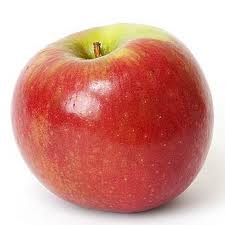 OPERATORE
PROCESSO
retrogradazione
radicali
Conserva
caramellizzazione
OPERAZIONI UNITARIE
ETICHETTA
Maillard
PACKAGING
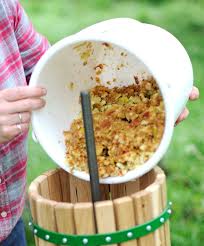 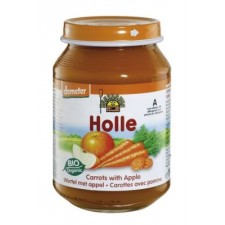 FIFO
MATERIA PRIMA
IGIENE
Soddisfazione del cliente
SANIFICAZIONE
NON CONFORMITÀ
Controlli al 
ricevimento
denaturazione
CIP
PATOGENI
Infezione, intossicazione, 
tossinfezione
PRODOTTO 
FINITO
SEMILAVORATO
HACCP
STABILITÀ
TRACCIABILITÀ
Scambiatore di 
calore
Flow sheet
SHELF LIFE
ANTIOSSIDANTI
gelatinizzazione
frodi, sofisticazioni; 
alterazioni
retrogradazione
punti critici di controllo (CCP)
2012-13
Free University of Bolzano
TECNOLOGIA ALIMENTARE
3
Studio dei processi di conservazione e trasformazione dei prodotti alimentari.
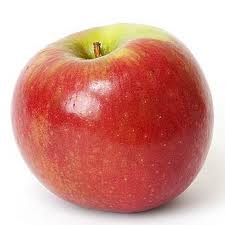 Materie prime
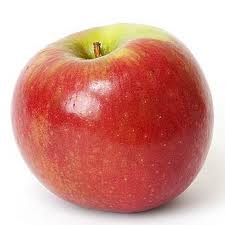 Prodotti ottenuti dall‘attività della produzione primaria (agricoltura, allevamento, pesca, sintesi, biotecnologie)
Semilavorati (prodotti intermedi)
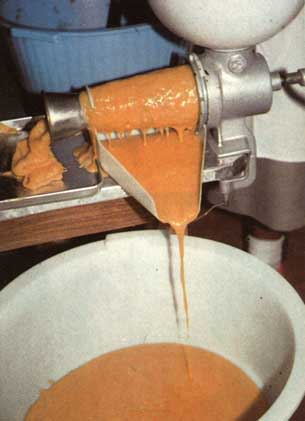 Tutti quei prodotti trasformati e manipolati a partire dalle materie prime e non ancora oggetto di commercio.
Prodotto alimentare
Termine generico per indicare i prodotti destinati al consumo tal quali o previa conservazione, trasformazione e confezionamento.
Prodotti finiti (alimenti)
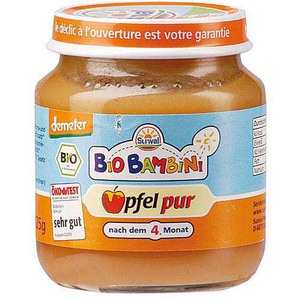 Prodotti ottenuti dalla conservazione, traformazione e confezionamento delle materie prime e pronti il commercio e il consumo.
2012-13
Free University of Bolzano
PROCESSO ALIMENTARE
4
L’insieme delle operazioni, attività, controlli che vengono messi in atto per trasformare un input in un output, cioè le materie prime in prodotti finiti.
CONTROLLO
freedback
verifica
PROCESSO
INPUT
OUTPUT
Le caratteristiche dell’output devono corrispondere entro i limiti delle specifiche prestabilite. Se non lo sono, occorre intervenire a ritroso sul processo, sulle materie prime, sui fornitori, ecc., finchè la non conformità è stata risolta.  
Pertanto ogni processo devono essere progettati con un sistema di controllo a feedback, la cui frequenza, automazione e documentazione deve essere ponderata rispetto alla sua criticità.
2012-13
Free University of Bolzano
Qualità
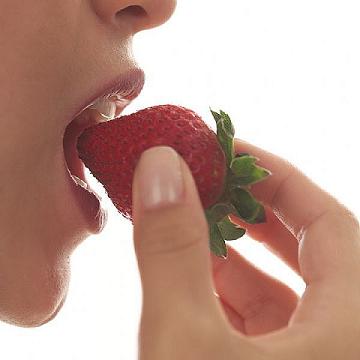 Grado in cui un insieme di caratteristiche intrinseche soddisfa ai requisiti
La qualità è misurabile
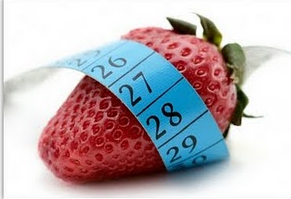 La qualità è variabile
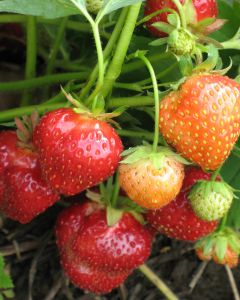 La qualità è controllabile
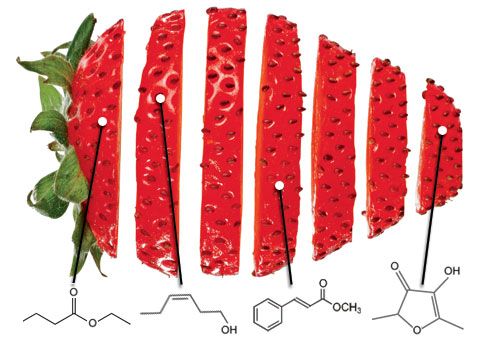 La qualità è verificabile
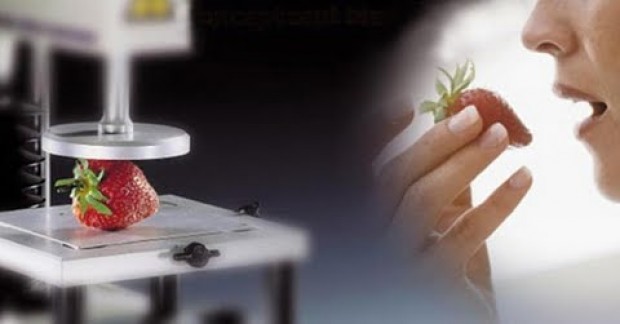 L’obiettivo dell’industria: produrre entro le specifiche
I
II
III
IV
[C]
Limite Superiore di Tolleranza
Media
Limite Inferiore di Tolleranza
tempo
Adeguato 
Sotto controllo
Capace
Adeguato 
Sotto controllo
Capace
Adeguato 
Sotto controllo
Capace
Adeguato 
Sotto controllo
Capace
I
II
III
IV
[C]
Limite Superiore di Tolleranza
Media
Limite Inferiore di Tolleranza
tempo
PROCESSO ALIMENTARE
12
Il processo tecnologico è costituito da una sequenza di operazioni unitarie, applicate ad una o più materie prime e ordinate secondo una certa sequenza. Il prodotto finito è il risultato di tutte queste trasformazioni.
GOAL
Danno
tecnologico
Valore 
edonistico
Valore 
aggiunto
Valore 
nutrizionale
Sicurezza
Stabilità
Shelf life
Aumentare le vendite, i profitti, i ricavi
Ridurre gli scarti, le spese, i resi, le multe
Aumentare la soddisfazione del cliente
2012-13
Free University of Bolzano
DANNO TECNOLOGICO
13
Variabile intensiva
(che dipende dalle dimensioni)
Variabile estensiva
(che dipende dalle dimensioni)
Pressione
DANNO MECCANICO
oltre il limite di resistenza dell’alimento e che causa rotture e sineresi
DANNO TERMICO
Temperatura.
Si manifesta con perdita di vitamine, formazione di off-flavor e off-colors. Favorisce il danno meccanico, indebolendo i tessuti. Favorisce il danno chimico accelerando le velocità di reazione.
Durata dell’applicazione e ampiezza dell’interfaccia
Concentrazione.
DANNO CHIMICO
Reazioni di ossidazione e reazioni enzimatiche quali lipolisi, proteolisi, idrolisi.
CONTAMINAZIONE
Pericolosità.
È il danno causato dalla contaminazione degli impianti, del rilascio di sostantze estranee da materiale a contatto con alimenti, da agenti biologici ambientali.
2012-13
Free University of Bolzano
OBIETTIVI DELLE TECNOLOGIE
14
Un processo tecnologico è costituito da una sequenza di operazioni unitarie applicate ad una o più materie prime, ordinate secondo una certa sequenza.

Gli obiettivi di un processo alimentare sono:
Aumentare la conservabilità delle materie prime, consentirne il trasporto e la shelf life.
Produrre ingredienti alimentari.
Produrre alimenti dalla combinazione e trasformazione di materie prime e ingredienti.
Migliorare l’efficienza del processo tecnologico
Minori perdite materiali
Minori consumi energetici
Minimo danno tecnologico
2012-13
Free University of Bolzano
OPERAZIONI ALIMENTARI
15
Materia prima
Conservazione
Trasformazione
Breve termine
Lungo termine
Operazioni preliminari
Operazioni di frazionamento e combinazione
Operazioni di stabilizzzazione
Trattamenti (bio)chimici
Refrigerazione
Pastorizzazione
MA packaging
Tecn. Combinate
Congelamento
Sterilizzazione
Disidratazione
Blanching
Pulitura
Spazzolatura
Classificazione
Macinatura
Centrifugazione
Sedimentazione
Pelatura
Filtrazione
Miscelazione
Omogeneizzazione
Trattamenti termici
Alte pressioni
Fermentazioni
Trattamenti enzimatici
2012-13
Free University of Bolzano
DIAGRAMMA DI FLUSSO
16
Materia prima
Processo
Decisione
Semilavorato
Scarto
Direzione del flusso materiale
2012-13
Free University of Bolzano
SCHEDA DI PRODUZIONE DEL SALAME
17
Tagli di carne
ASCIUGATURA
TRITURAZIONE
Sale, spezie, ecc.
STUFATURA
IMPASTO
budello
INSACCO
STAGIONATURA
Prodotto finito
Free University of Bolzano
2012-13
La misura della Qualità
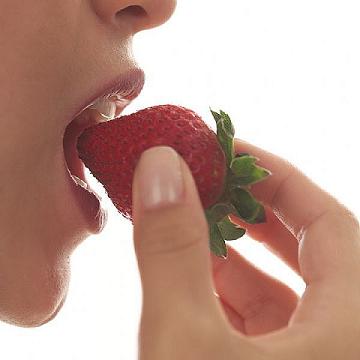 Grado in cui un insieme di caratteristiche intrinseche soddisfa ai requisiti
L’industria usa sensori per misurare:
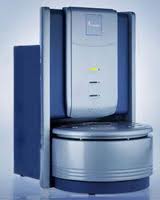 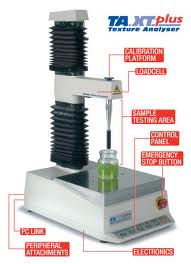 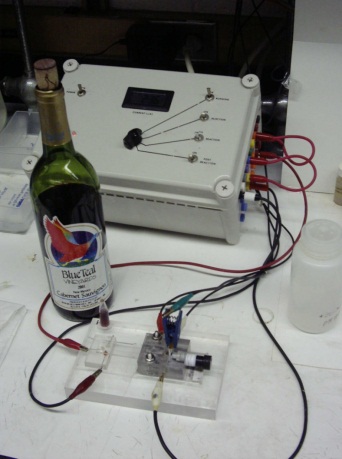 smell
taste
touch
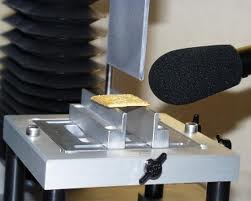 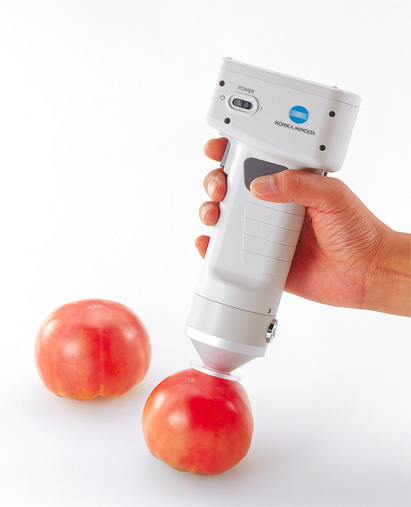 hear
sight
I sensori sono preferiti ai sensi perché:
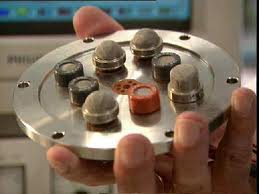 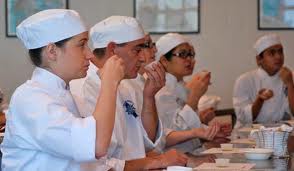 vs
Veloci
Oggettivi
Riproducibili
Accurati
Sensibili
Lineari
Economici
Adatti al feed-back control
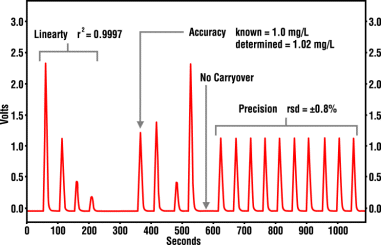 Processo di Trasformazione
Prod. Primaria
Raccolta
Conservazione/ Confezionamento
Fattore Qualità
Distribuzione
tempo
t0
t1
t2
t3
t4
Processo di Trasformazione
Prod. Primaria
Raccolta
Conservazione/ Confezionamento
Fattore Qualità
Distribuzione
tempo
t0
t1
t2
t3
t4
I modelli cinetici
Domande
La qualità nel tempo di un prodotto alimentare:
Varia in modo imprevedibile
Varia in modo esatto secondo una legge cinetica
Varia in modo descrivibile da modelli cinetici, affetti da una certa incertezza
Domande
La qualità di un alimento è:
Un insieme di proprietà che soddisfano le attese del cliente.
Il massimo valore che una o più proprietà di un alimento può assumere
La soddisfazione del cliente
Domande
Un alimento A ha una qualità maggiore di un alimento B se:
Le sue caratteristiche (sapore, gusto, aroma, ecc.) sono maggiori di quelle di B.
Le sue caratteristiche sono più vicine alle attese del cliente.
Ad A viene assegnato un prezzo inferiore a quello di B.
Domande
Un alimento di qualità deve avere:
Delle caratteristiche oggettive e misurabili
Delle caratteristiche soggettive e misurabili
Delle caratteristiche oggettive, misurabili e invarianti nel tempo
Domande
Le caratteristiche di un alimento devono essere:
Scelte in modo da rimanere sotto controllo
Scelte in modo da rappresentare in modo oggettivo le attese del cliente 
Scelte in modo da variare il meno possibile
Domande
Le caratteristiche di un alimento di qualità devono:
Variare entro le specifiche
Variare entro i limiti di controllo
Non variare mai
Variabili critiche
Condizioni favorevoli per la conservazione dell’alimento
Condizioni favorevoli per la crescita microbica
T/°C
20°C < T < 40°C
T > 65°C
pH
6 < pH < 7
pH acidi o basici
Aw
1 < Aw < 0.92*
*eccetto per alofili, muffe, lieviti…
Aw < 0.6
O2
Assenza O2 per anaerobi
Presenza O2 per aerobi
Atmosfera modificata